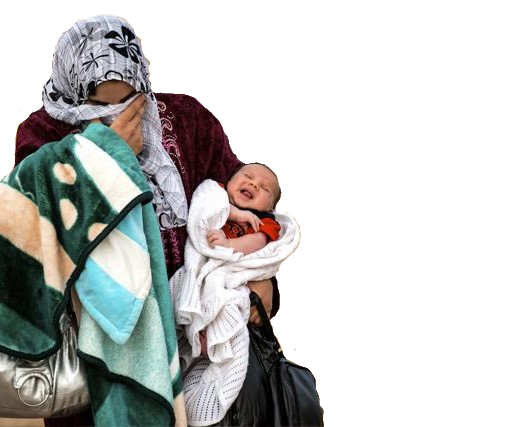 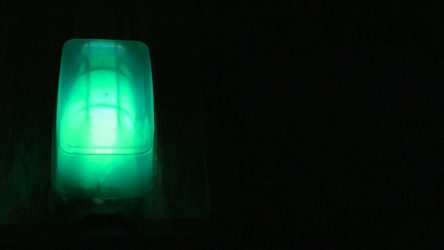 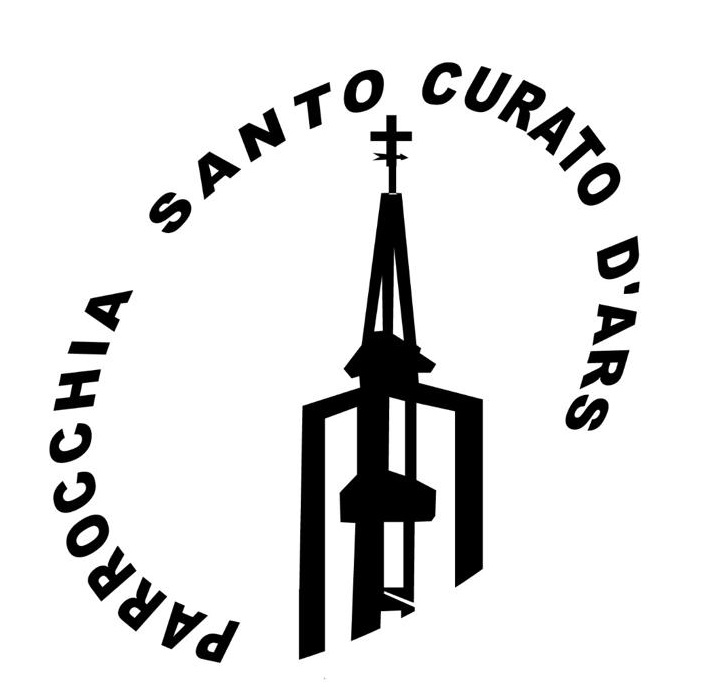 25 dicembre
NATALE DEL SIGNORE
il Verbo si fece carne e venne ad abitare in mezzo a noi
Introduzione 
alle letture
LETTURA 
Dal libro del profeta Isaia 2, 1-5
Messaggio che Isaia, figlio di Amoz, ricevette in visione su Giuda e su Gerusalemme. Alla fine dei giorni, il monte del tempio del Signore sarà saldo sulla cima dei monti e s’innalzerà sopra i colli, e ad esso affluiranno tutte le genti. Verranno molti popoli e diranno: «Venite, saliamo sul monte del Signore, al tempio del Dio di Giacobbe, perché ci insegni le sue vie e possiamo camminare per i suoi sentieri». Poiché da Sion uscirà la legge e da Gerusalemme la parola del Signore. Egli sarà giudice fra le genti e arbitro fra molti popoli. Spezzeranno le loro spade e ne faranno aratri, delle loro lance faranno falci; una nazione non alzerà più la spada contro un’altra nazione, non impareranno più l’arte della guerra. Casa di Giacobbe, venite, camminiamo nella luce del Signore.
EPISTOLA 
II Lettera ai Galati 4, 4-6
Fratelli, quando venne la pienezza del tempo, Dio mandò il suo Figlio, nato da donna, nato sotto la Legge, per riscattare quelli che erano sotto la Legge, perché ricevessimo l’adozione a figli. E che voi siete figli lo prova il fatto che Dio mandò nei nostri cuori lo Spirito del suo Figlio, il quale grida: «Abbà! Padre!».
VANGELO 
Vangelo di Giovanni 1, 9-14
In quel tempo. Veniva nel mondo la luce vera, quella che illumina ogni uomo. Era nel mondo e il mondo è stato fatto per mezzo di lui; eppure il mondo non lo ha riconosciuto. Venne fra i suoi, e i suoi non lo hanno accolto.
A quanti però lo hanno accolto ha dato potere di diventare figli di Dio: a quelli che credono nel suo nome, i quali, non da sangue né da volere di carne né da volere di uomo, ma da Dio sono stati generati. E il Verbo si fece carne e venne ad abitare in mezzo a noi; e noi abbiamo contemplato la sua gloria, gloria come del Figlio unigenito che viene dal Padre, pieno di grazia e di verità.
SALMO 
Sal 2
Oggi la luce risplende su di noi.

Voglio annunciare il decreto del Signore.Egli mi ha detto: «Tu sei mio figlio, io oggi ti ho generato.Chiedimi e ti darò in eredità le gentie in tuo dominio le terre più lontane». R

E ora siate saggi, o sovrani,lasciatevi correggere, o giudici della terra;servite il Signore con timoree rallegratevi con tremore. R

«Io stesso ho stabilito il mio sovranosul Sion, mia santa montagna».Beato chi in lui si rifugia. R